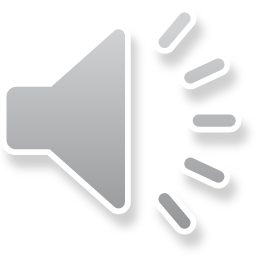 NEW
RETRO
RETRO
Style
MAGICVIDEO PRESENT
MUSIC
Event Promo
GREATH MUSIC FESTIVAL:
AUGUST 23-27
SUPPORT BY :
VIDINSTAT.COM
JUSTINMUSIC
MAGIC VIDEO
YOURPARTNER
YOURPARTNER
YOURPARTNER
BEST EVENT
This Summer!
Live at
AREA PARK
BERLIN
04:00pm
MONDAY
MONDAY
August
WWW.MAGICVIDEOFX.CO
WWW.MAGICVIDEOFX.CO
Guest star
YZ BAND
MAGICMUSIC
Retro music
YOURPARTNER
WWW.MAGICVIDEOFX.CO
Guest star
ALEX H
MAGICMUSIC
YOURPARTNER
Rnb Music
And
MANY MORE
MAGIC VIDEO
JUSTINMUSIC
YOURPARTNER
YOURPARTNER
MAGIC VIDEO
JUSTINMUSIC
YOURPARTNER
YOURPARTNER
JUSTINMUSIC
YOURPARTNER
MAGICVIDEO PRESENT
MAGICVIDEO PRESENT
MUSIC
Event Promo
GREATH MUSIC FESTIVAL:
AUGUST 23 -27
SUPPORT BY :
VIDINSTAT.COM
JUSTINMUSIC
MAGIC VIDEO
YOURPARTNER
YOURPARTNER
YOURPARTNER
MAGIC
VIDEO
VIDEO
Present
WWW.MAGICVIDEOFX.CO